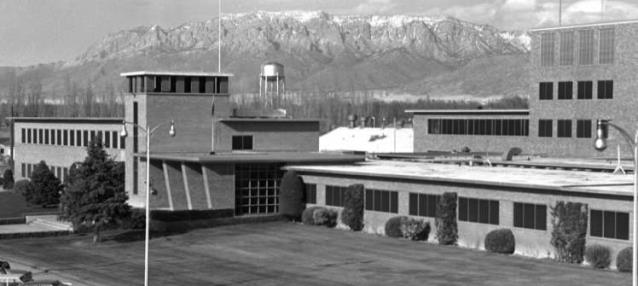 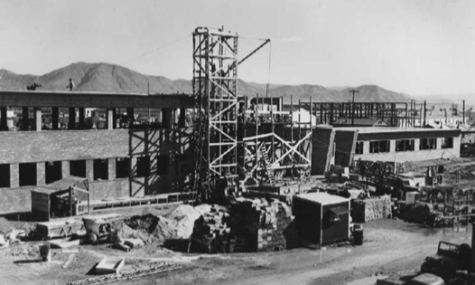 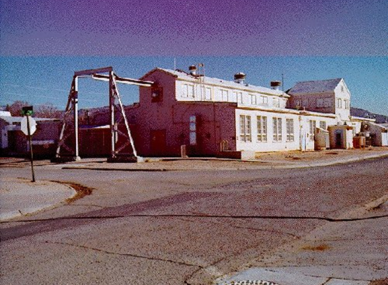 Origins:
The Early History of Sandia National Laboratories
Rebecca Ullrich
December 11, 2014
Creating Z Division
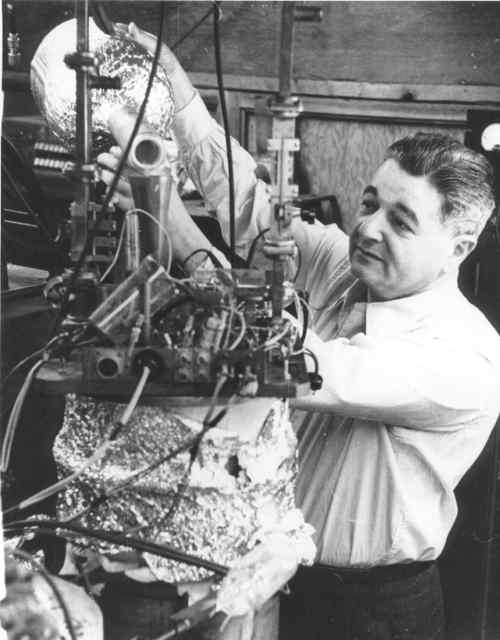 J. Robert Oppenheimer
Jerrold R. Zacharias
2
Z Division: Site Selection
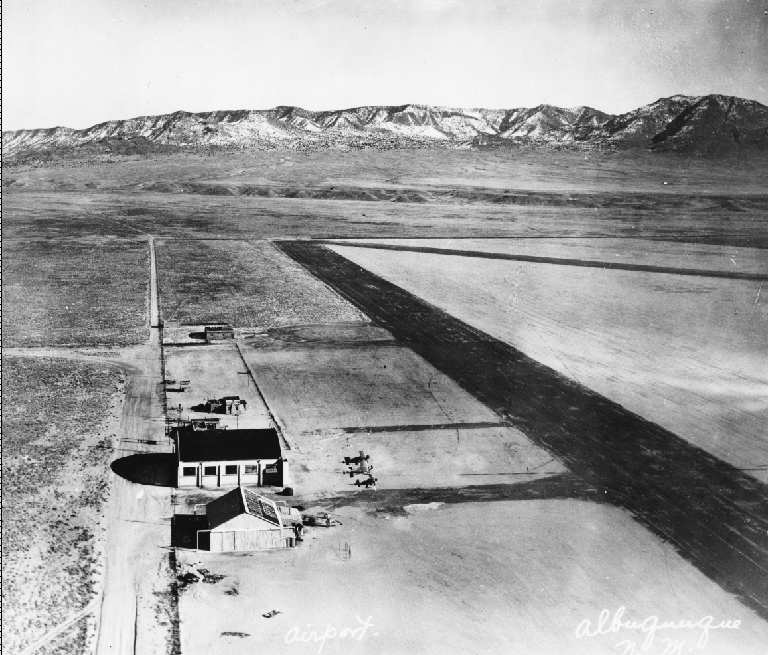 Oxnard Field, 1928
Z Division: Site Selection
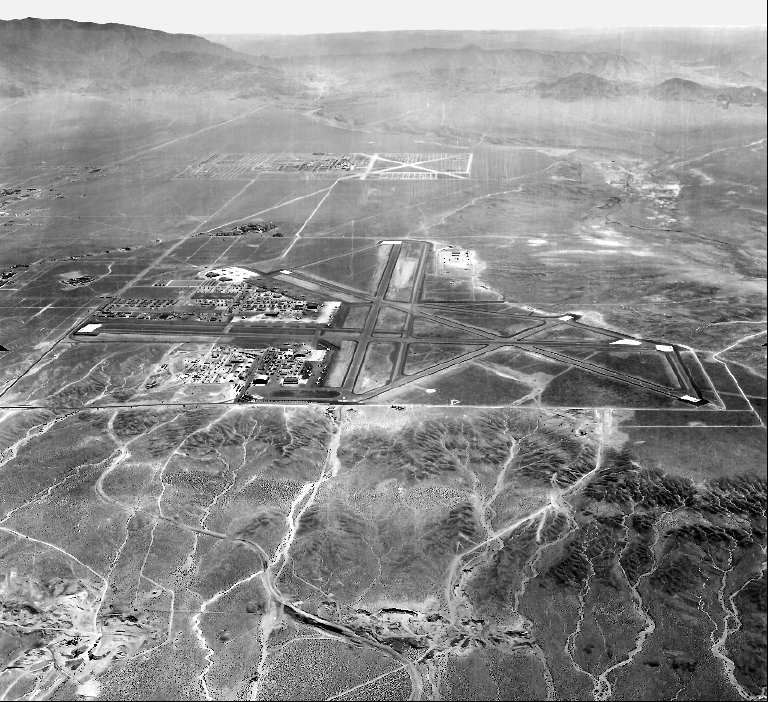 Z Division: Building a Lab
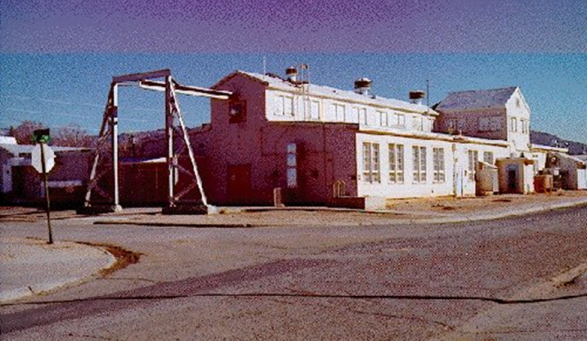 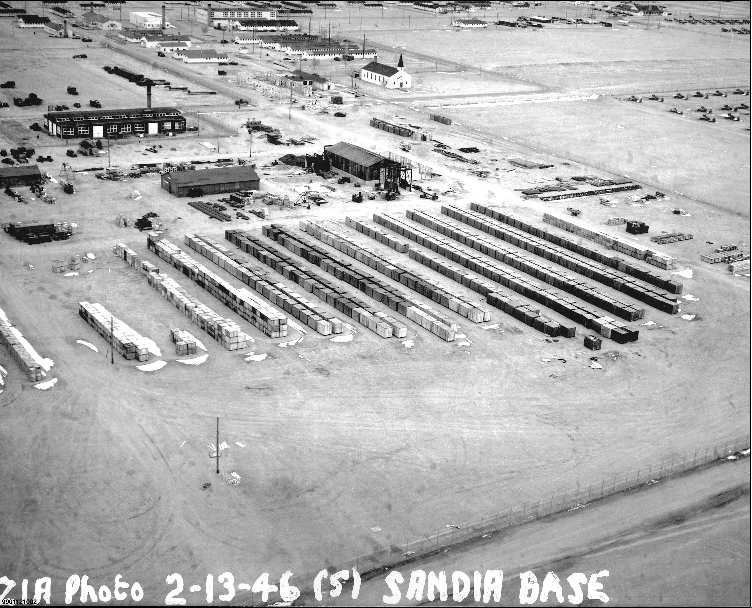 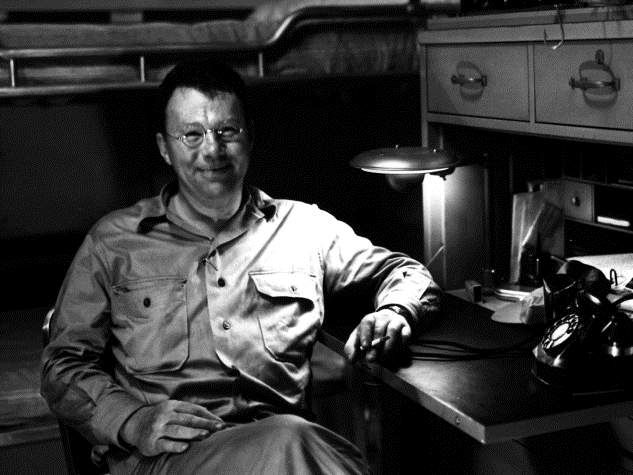 Roger Warner
JTF-1 Operation Crossroads
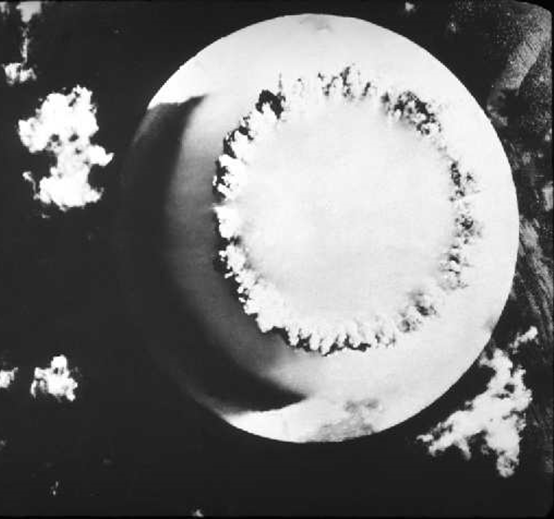 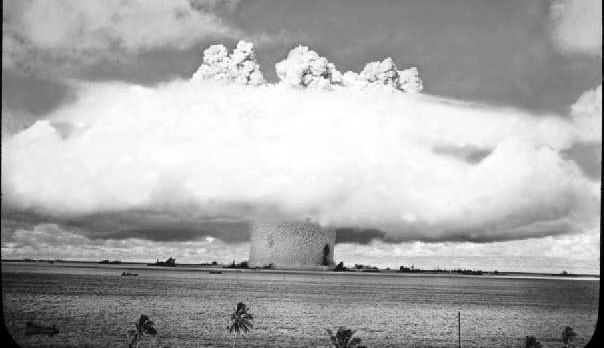 21 kt Baker Shot; July 24, 1946
6
Salton Sea Test Base
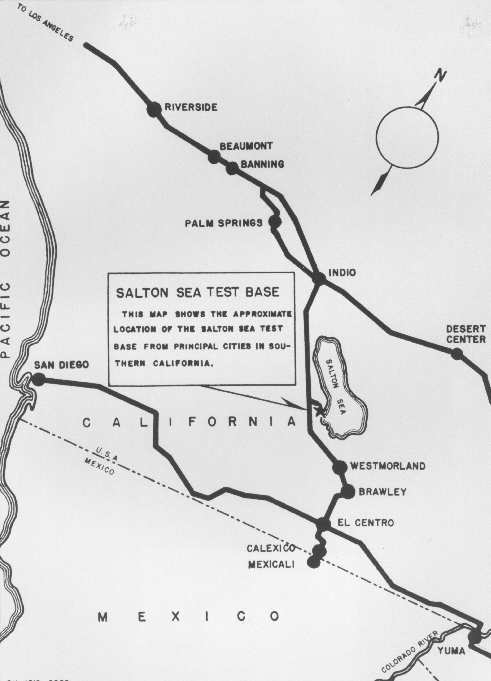 Glenn Fowler
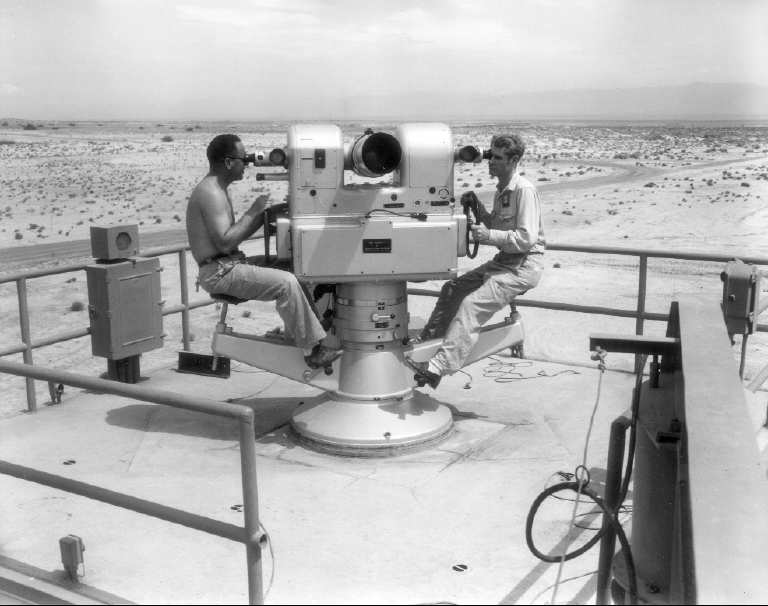 Leadership
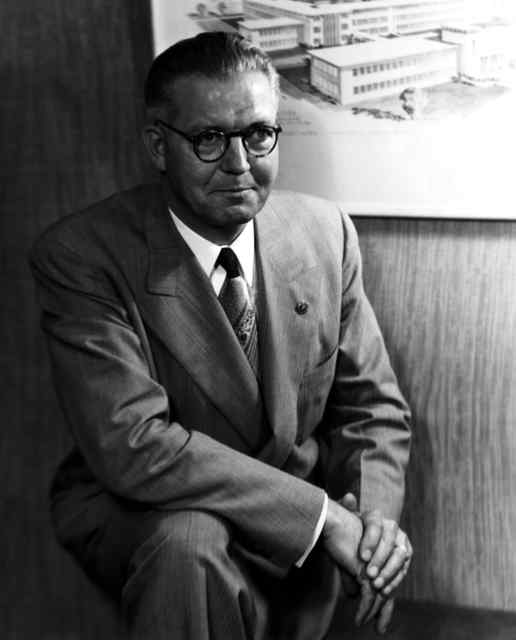 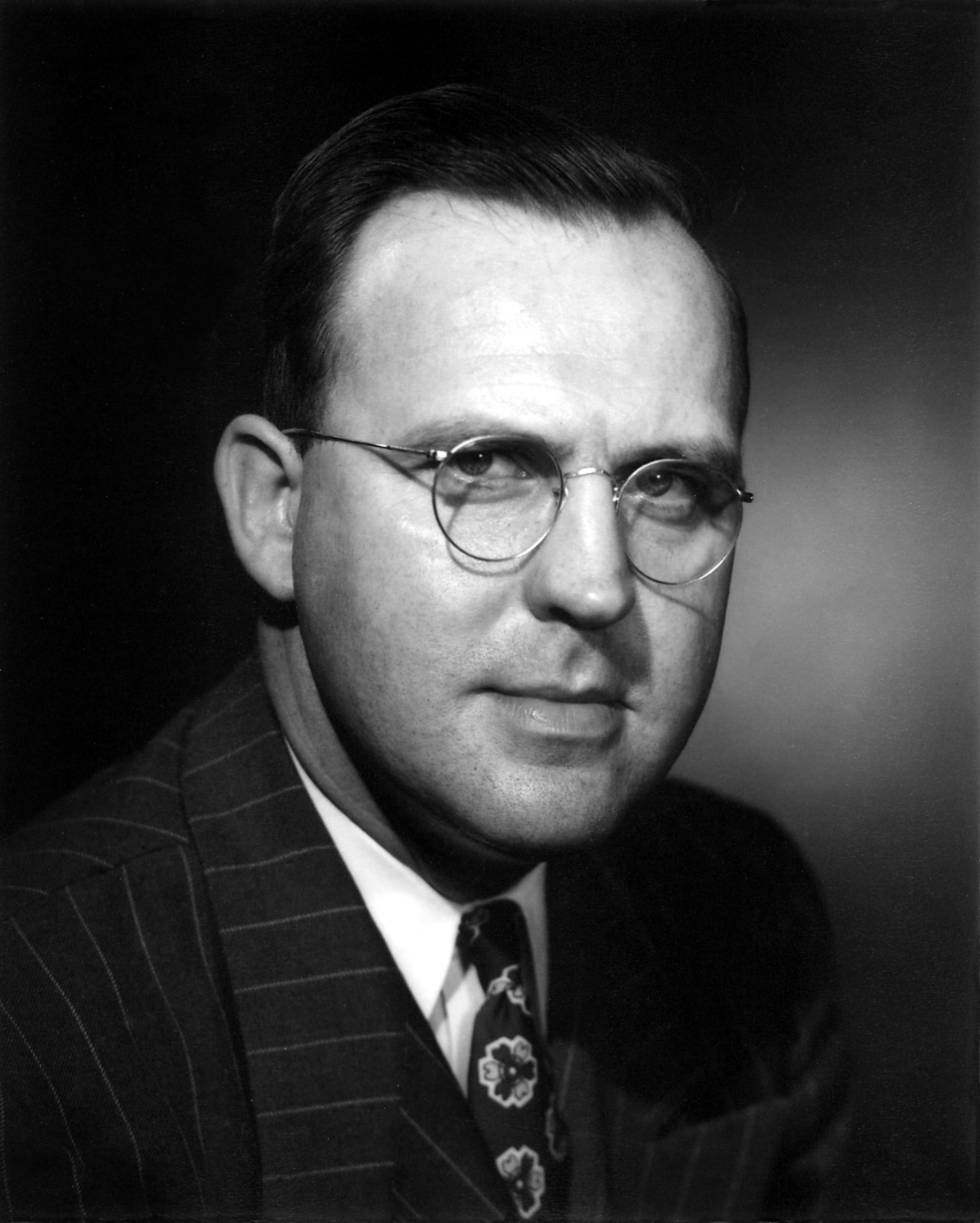 Paul J. Larsen
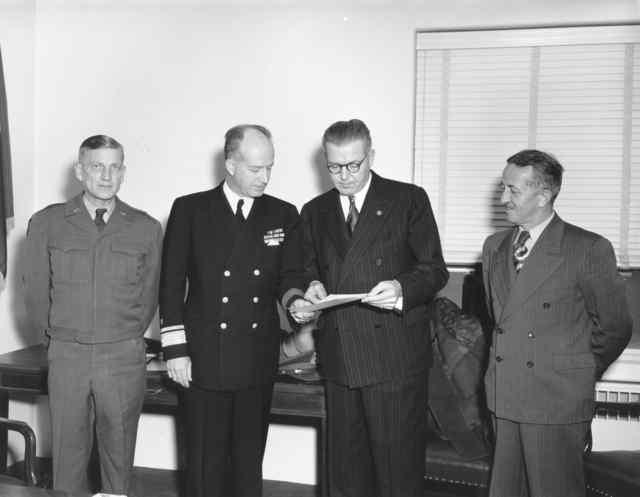 Robert W. Henderson
8
1948: Traction and Growth
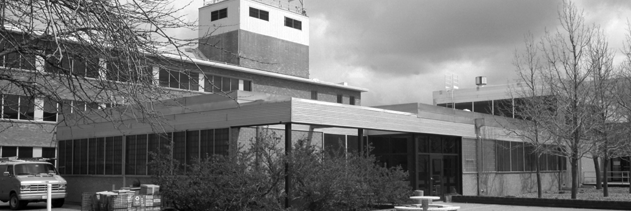 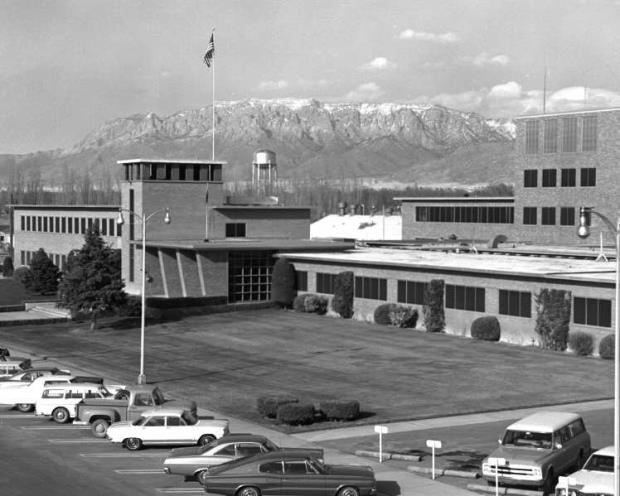 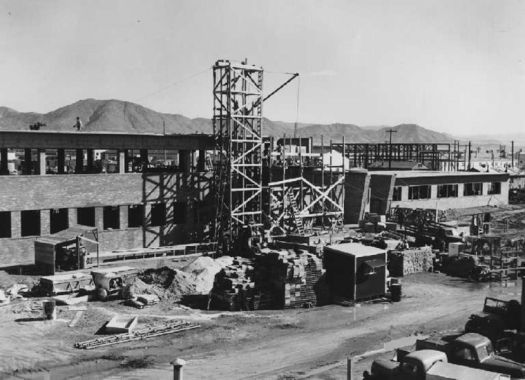 9
1948: Traction and Growth
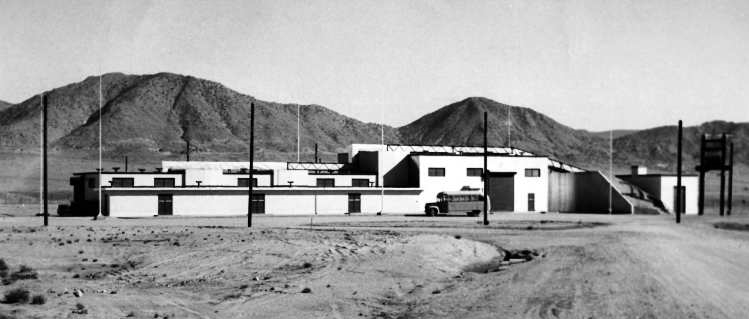 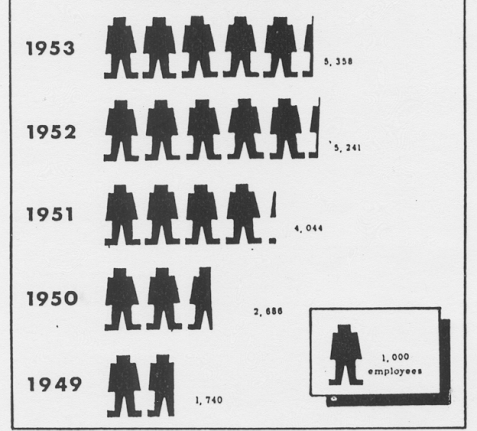 Tech Area II: Early Assembly Facilities
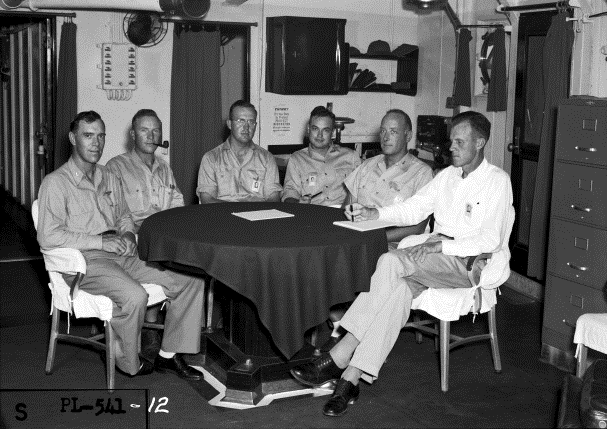 In the Pacific for Sandstone, 1948
1949: Transition in Sandia Lab Status
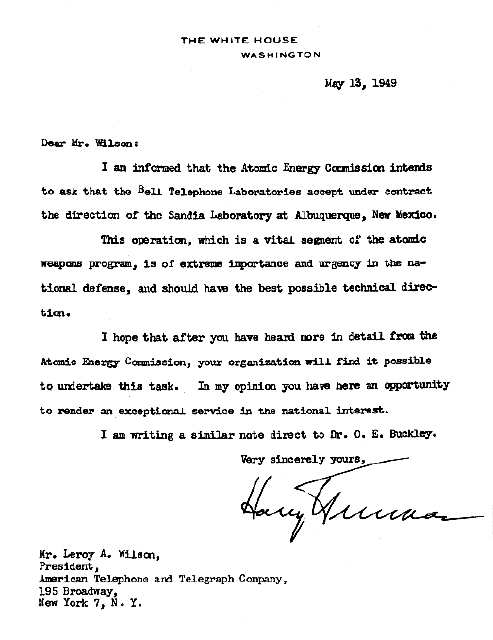 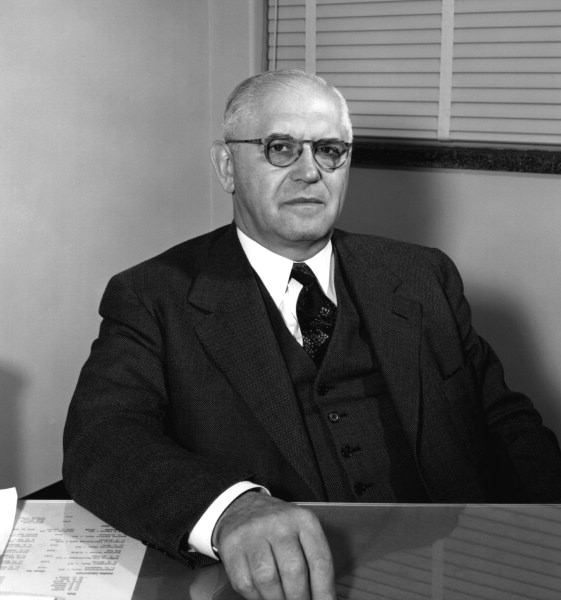 First Sandia Corporation President, George Landry
1949: Main Sandia Tech Area
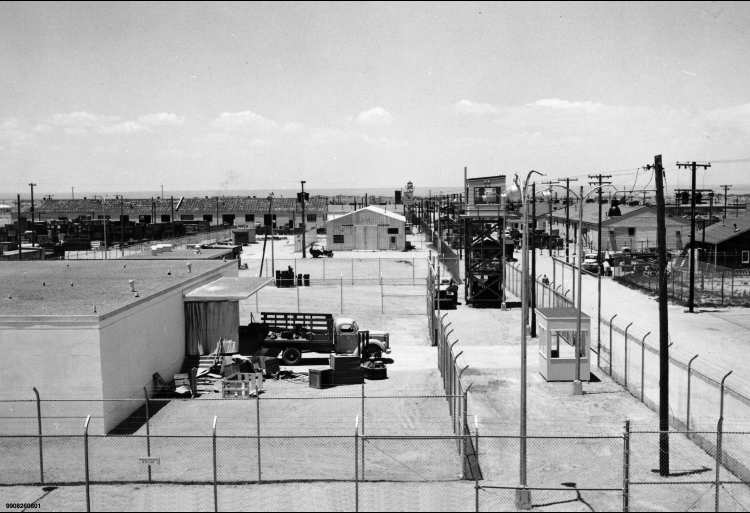 Albuquerque: 1940s
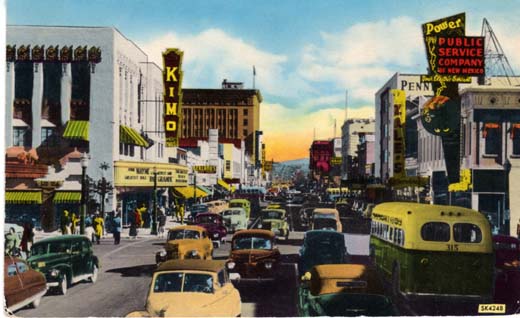 13
Populations
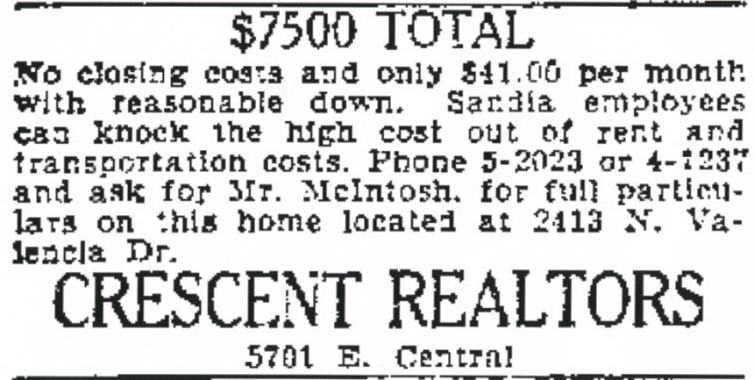 Real Estate Advertisement, Albuquerque Journal, 6 March 1952.
14
Stockpile Growth and Change
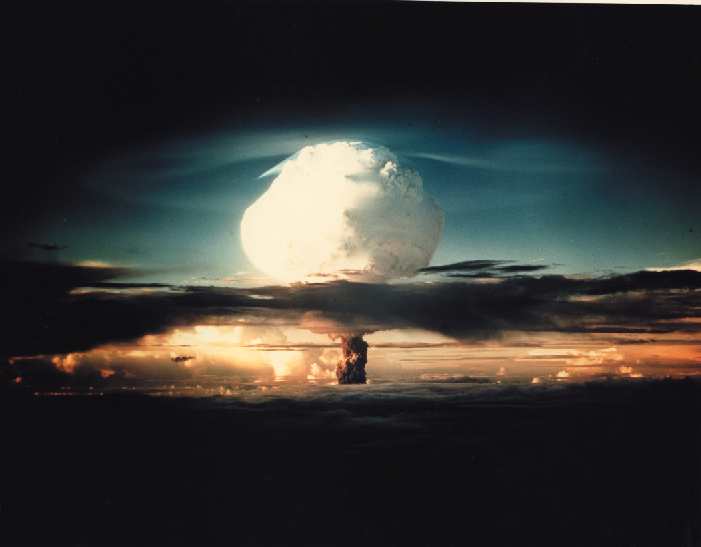 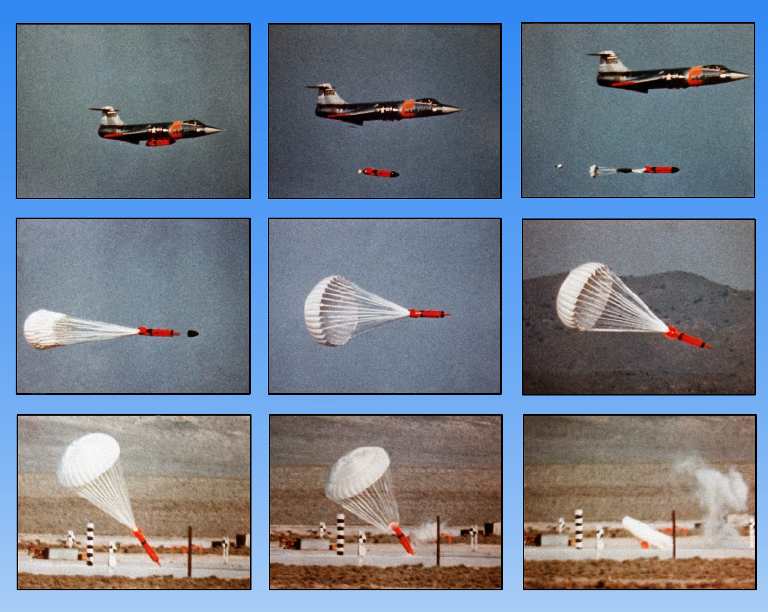 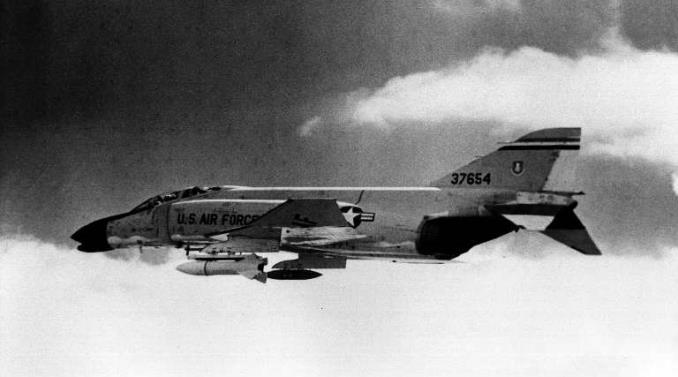 Capabilities: Sandia Livermore
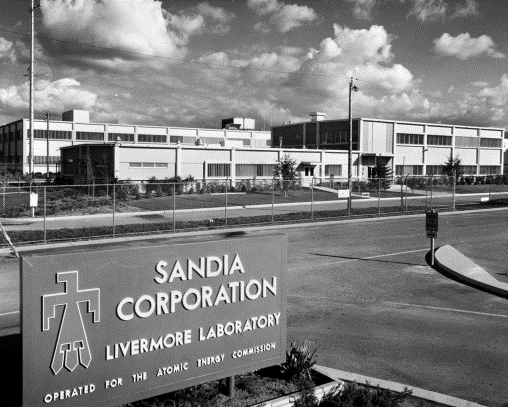 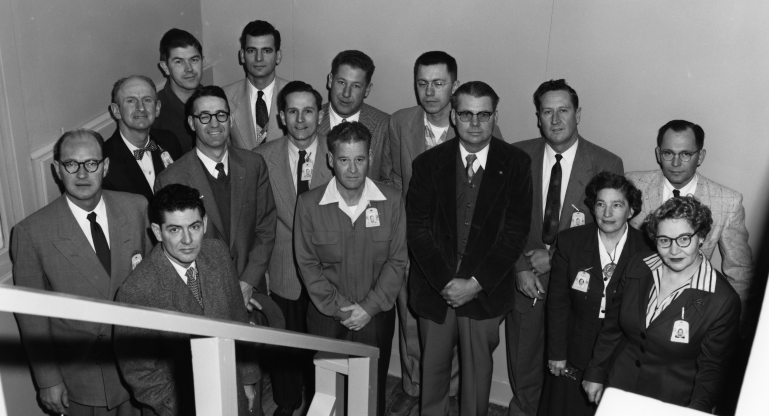 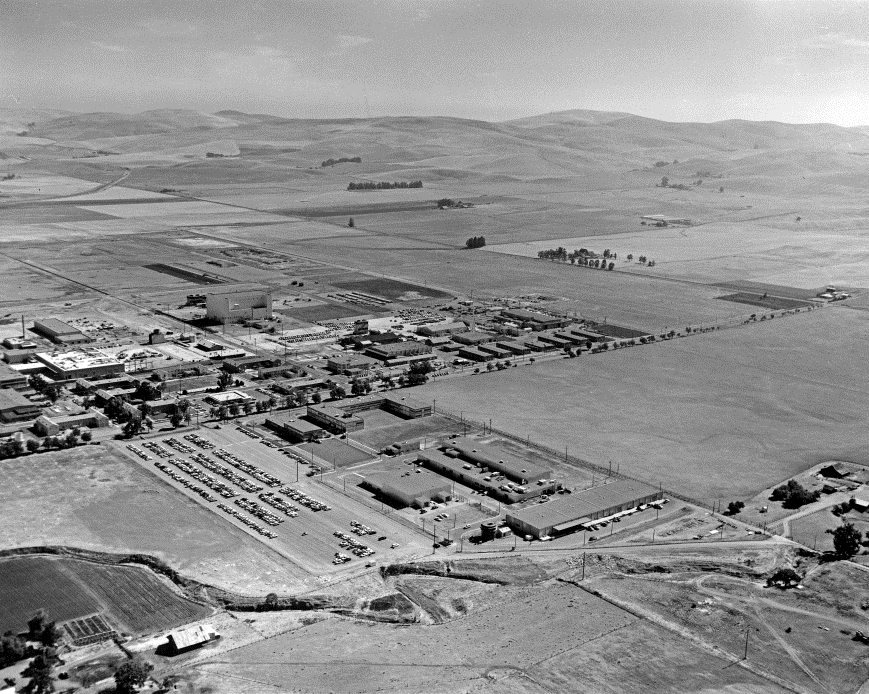 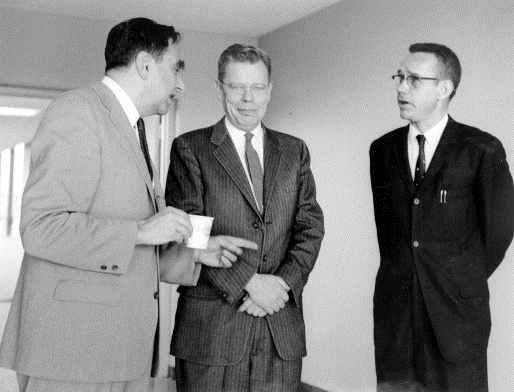 Teller, McRae, and Howard
16
Capabilities: Environmental Testing
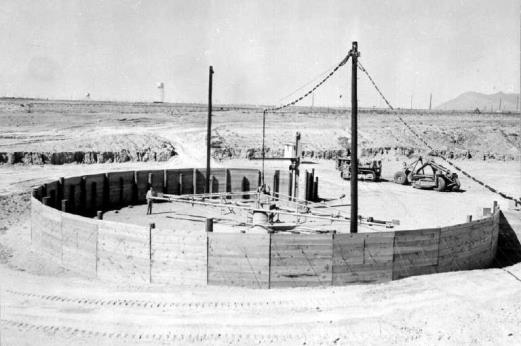 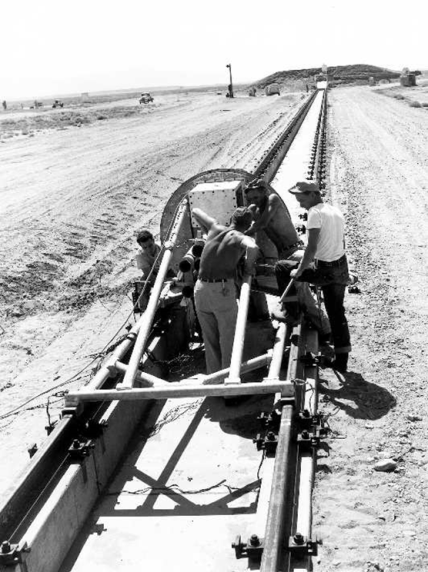 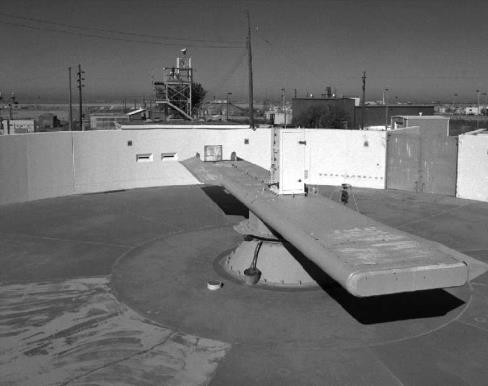 1952
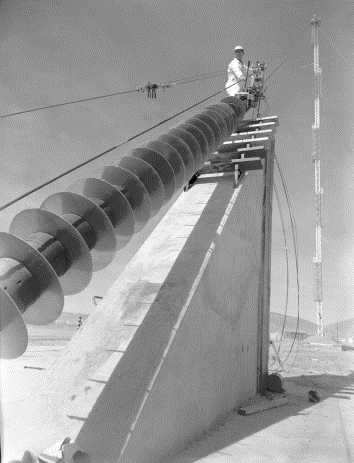 1954
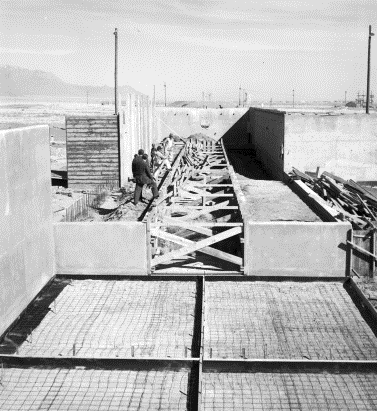 1953
1957
1956
Capabilities: Environmental Testing
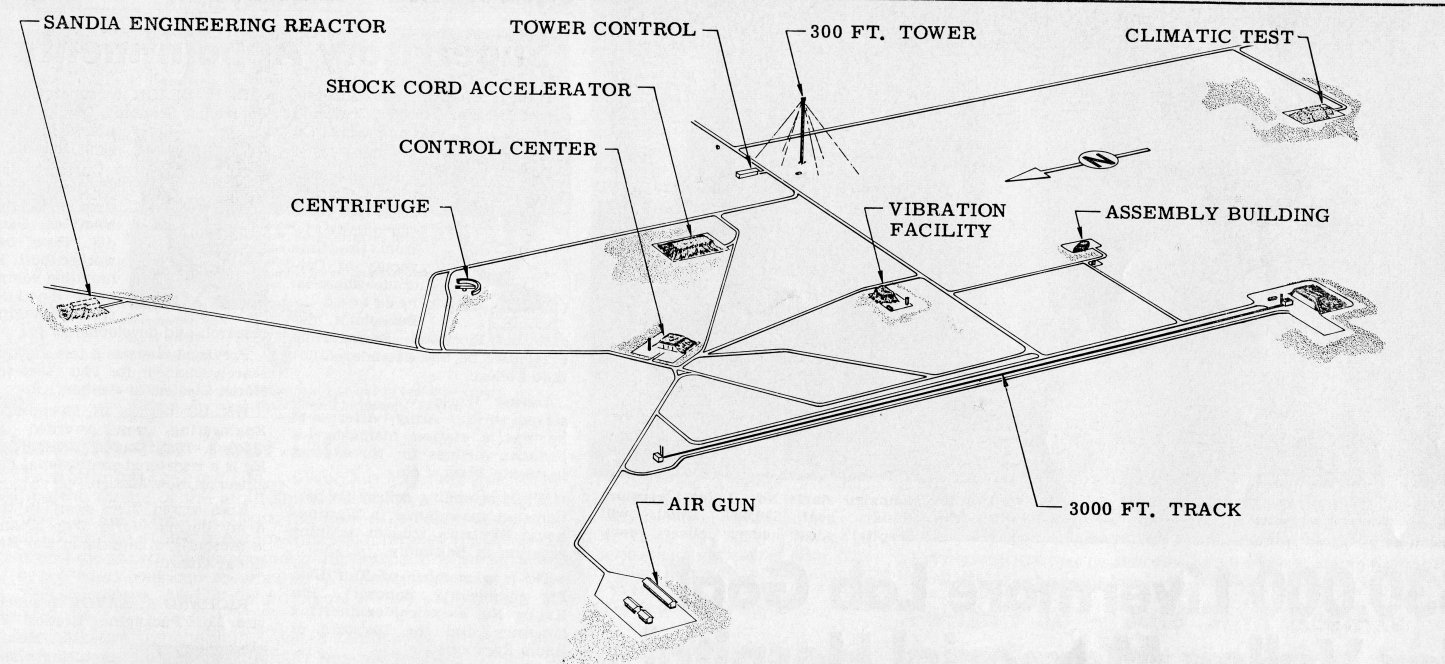 Tech Area III Text Facilities (extant and proposed) 1958
18
Capabilities: Testing at SSTB and TTR
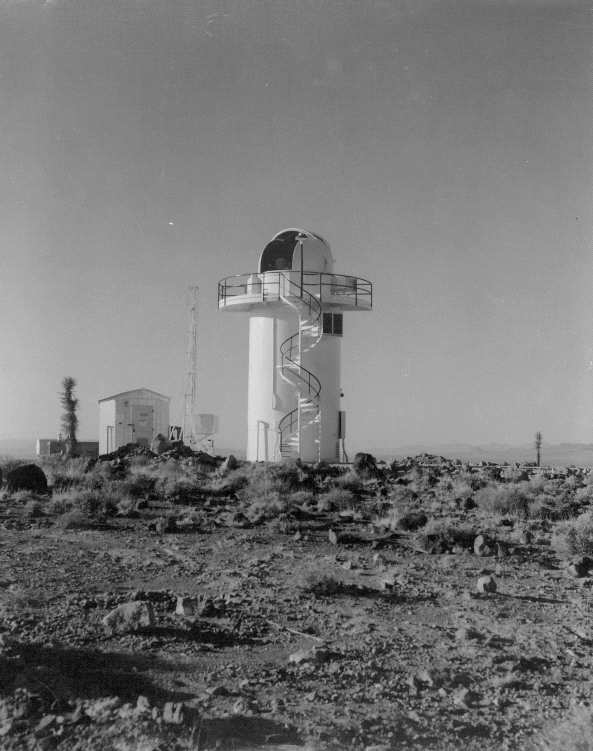 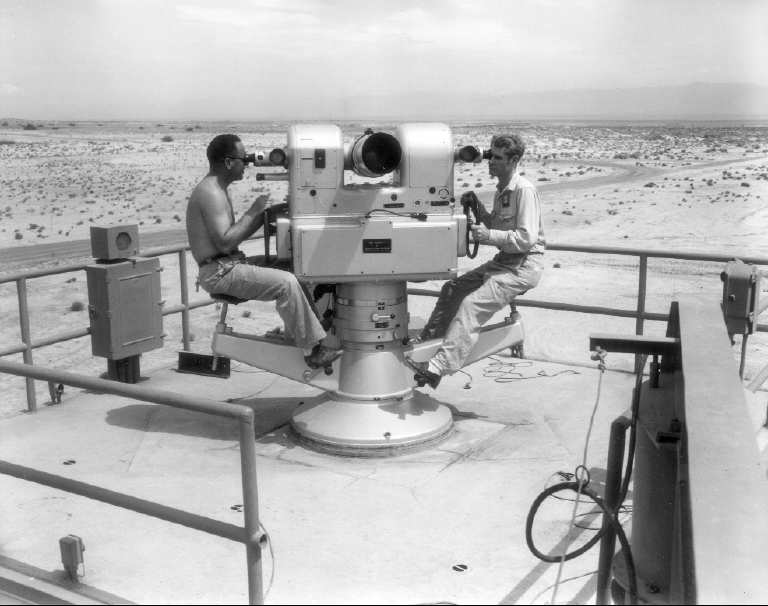 Capabilities: Research Depth
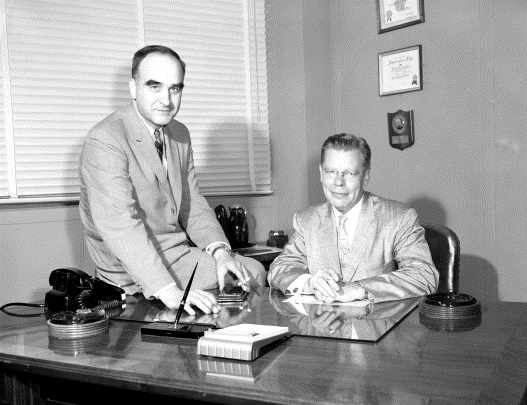 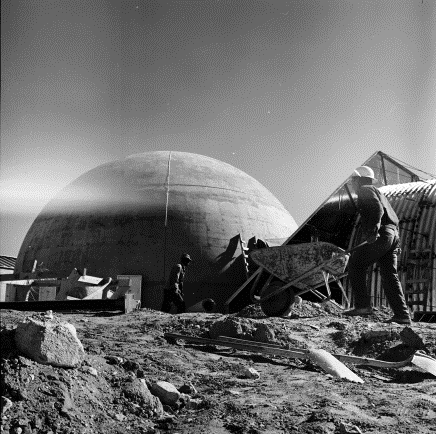 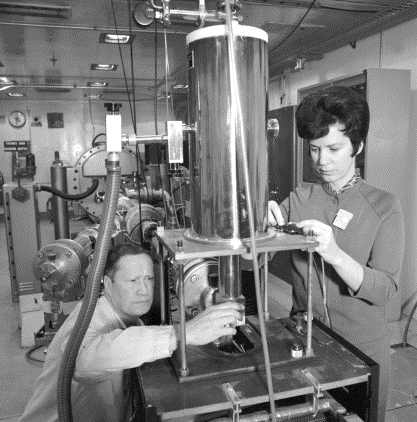 Julius Molnar and James McRae
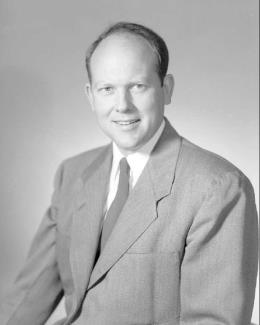 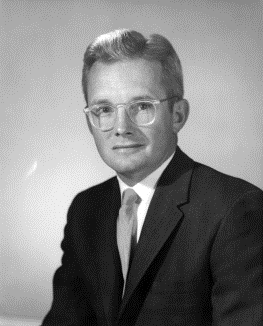 SERF nearing completion, 1960
R.S. Neiman and Ruth Whan with Van de Graaff
Dick Claassen, Director Research
Glenn Fowler, VP Research
Capabilities: Education
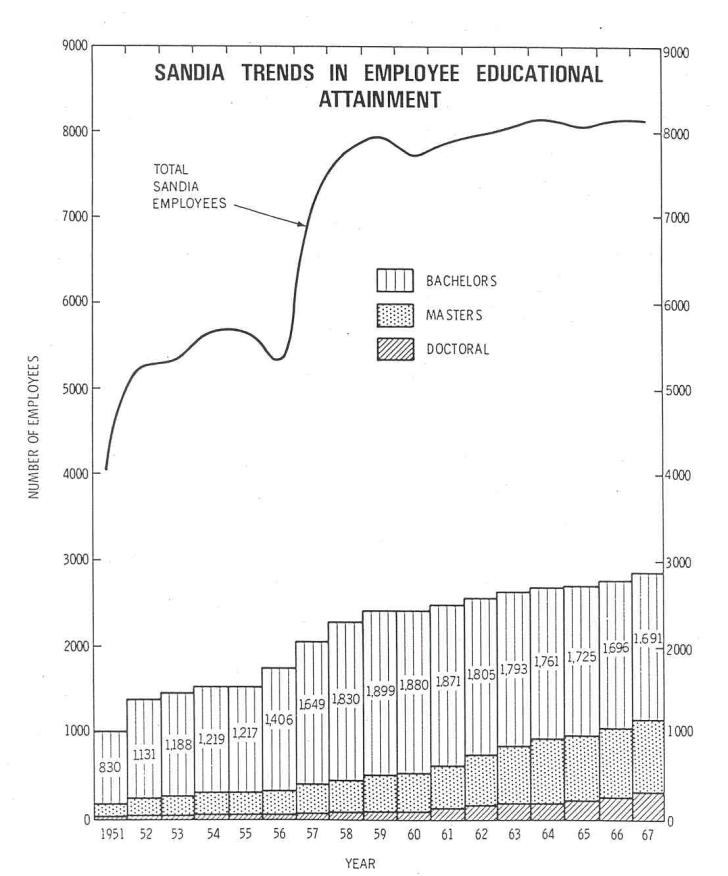 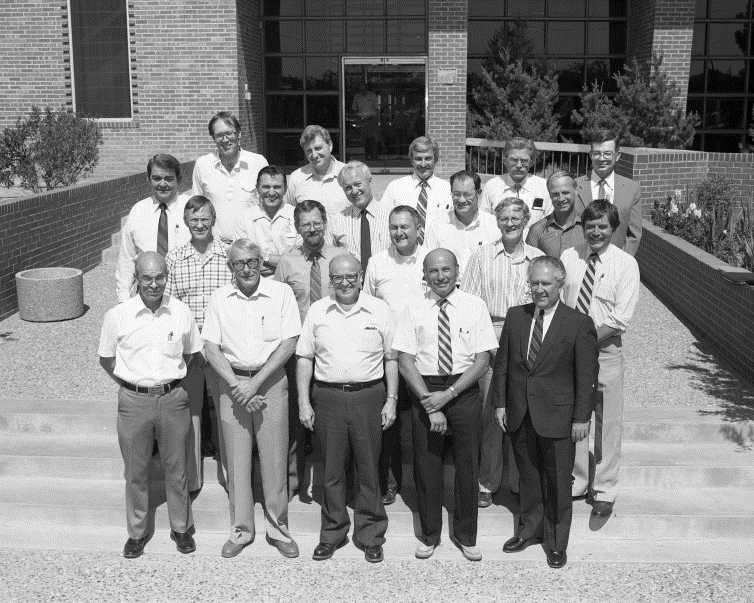 20 members of the original 1960 TDP class of the 37 still on-roll in 1985
Results: Growth
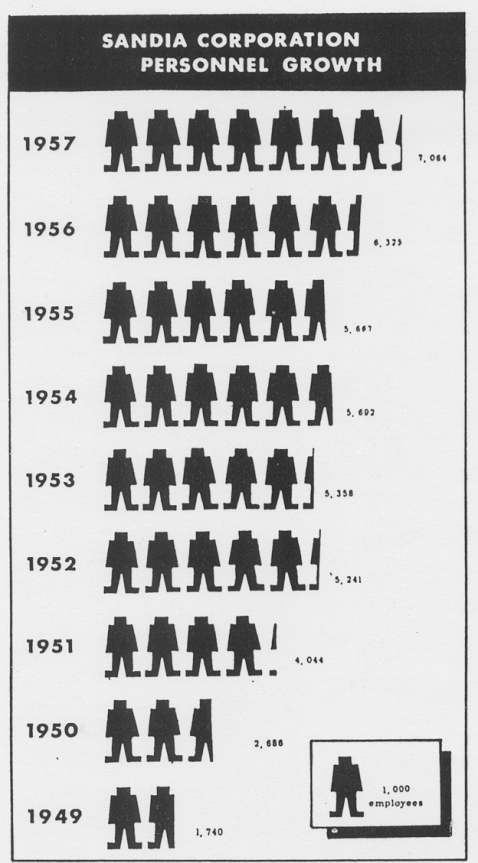 Results: Product
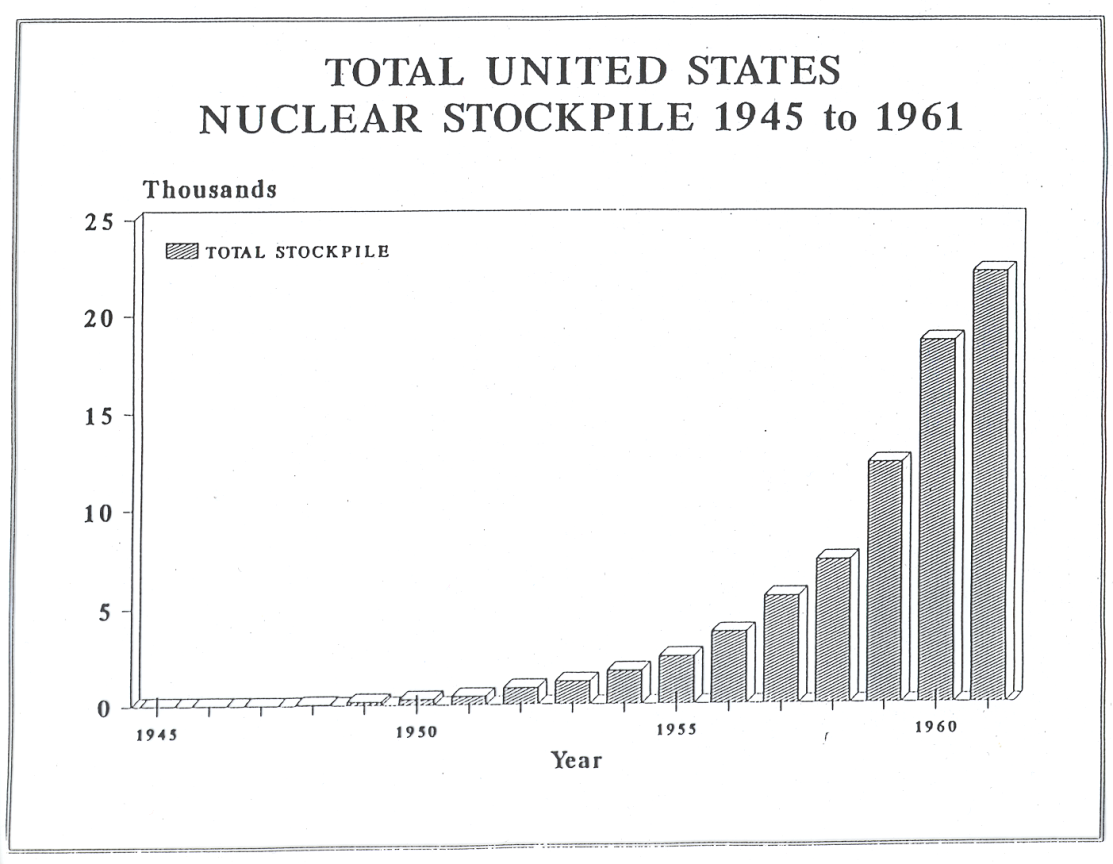 Thank you
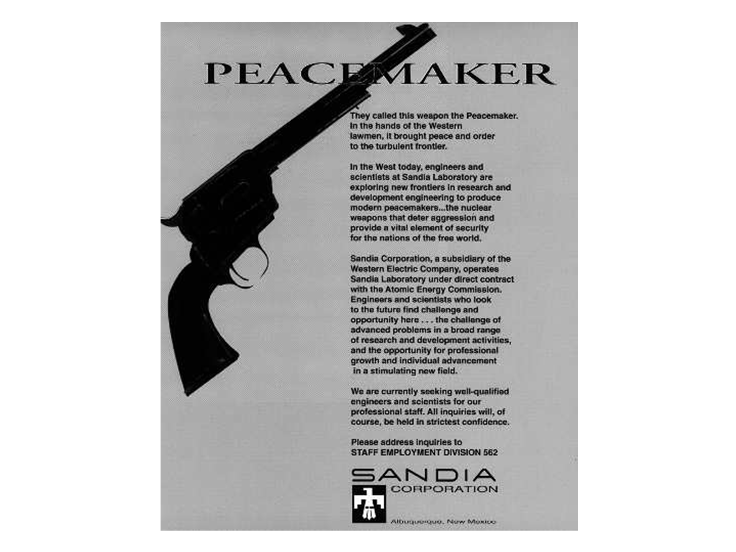 24
[Speaker Notes: Thank you for your time and attention.
Questions?]